Standard genetic simplex models
in the classical twin design
with phenotype to E transmission



Conor Dolan & Janneke de Kort
Biological Psychology, VU
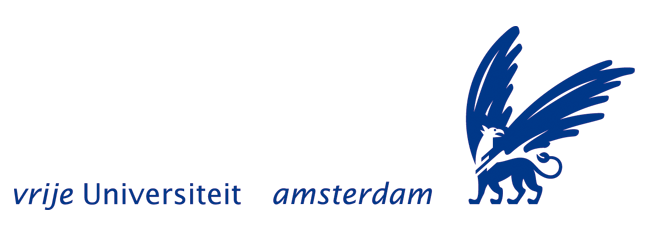 1
Two general approaches to longitudinal modeling 

Markov models: 
(Vector) autoregressive models for continuous data
(Hidden) Markov transition models discrete data
(Mixtures thereof)

Growth curve models (Brad Verhulst, Lindon Eaves):
Focus on linear and non-linear growth curves
Typically multilevel or random effects model
(Mixtures thereof)

Which to use?  
Use the model that fit the theory / data / hypotheses
2
First order autoregression model. A (quasi) simplex model (var(e)>0).
zx
zx
zx
b2,1
b3,2
b4,3
x1
x2
x3
x4
1
1
1
1
y1
y2
y3
y4
1
1
1
1
e2
e3
e1
e4
b03
b02
b01
b04
1
[Speaker Notes: Ar(1) as a phenotypic model. Interest in stability, not interest in individual growth curves]
First order autoregression model. A quasi simplex model (var(e)>0).
zx
zx
zx
b2,1
b3,2
b4,3
x1
x2
x3
x4
1
1
1
1
y1
y2
y3
y4
1
1
1
1
e2
e3
e1
e4
yti = b0t + xti + eti
x1i = x1i= zx1i
xti = bt-1,t xt-1i + zxti
var(y1) = var(x1) + var(e1)
var(xt) = bt-1,t2 var(xt) + var(zxt)
cov(xt,xt-1) = bt-1,tvar(xt)
[Speaker Notes: Ar(1) as a phenotypic model. Regression models. Regression info]
First order autoregression model. A quasi simplex model (var(e)>0).
zx
zx
zx
b2,1
b3,2
b4,3
x1
x2
x3
x4
1
1
1
1
y1
y2
y3
y4
1
1
1
1
e2
e3
e1
e4
Identification issue: var(e1) and var(et)  are not identified. Solution set to zero, or equate 
var(e1)  = var(e2) , var(e3)  = var(e4)
[Speaker Notes: Ar(1) as a phenotypic model]
var(y1) = var(x1) + var(e1)
var(xt) = bt-1,t2 var(xt) + var(zxt)
cov(xt,xt-1) = bt-1,tvar(xt)
Standardized stats I:
Reliability at each t, rel(t) : 
rel(x1) = var(x1) / {var(x1) + var(e1)}
Interpretation:
% of variance in y at t due to latent x at t
var(y1) = var(x1) + var(e1)
var(xt) = bt-1,t2 var(xt) + var(zxt)
cov(xt,xt-1) = bt-1,tvar(xt)
Standardized stats II:
Stability at each t,t-1, stab(t,t-1): 
bt-1,t2 var(xt)  / {bt-1,t2 var(xt) + var(zxt)}
Interpretation: 
%  of the variance in x at t explained by regression on x at t-1 (latent level!)
var(y1) = var(x1) + var(e1)
var(xt) = bt-1,t2 var(xt) + var(zxt)
cov(xt,xt-1) = bt-1,tvar(xt)
Standardized stats III:
Correlation t,t-1, cor(t,t-1): 
bt-1,t2 var(xt)  / {sd(yt-1) * sd(yt)}
sd(yt) =  sqrt(var(xt) + var(et))
var(xt) = bt-1,t2 var(xt) + var(zxt)
Interpretation: 
strength of linear relationship
.288
.288
.288
zx
zx
zx
.8
.8
.8
.8
x1
x2
x3
x4
1
1
1
1
y1
y2
y3
y4
1
1
1
1
.2
.2
.2
.2
e2
e3
e1
e4
1.0000
 0.6400 1.000
 0.5120 0.640 1.000
 0.4096 0.512 0.640 1.0000
9
Special case: factor model var(zxt) (t=2,3,4) = 0
b2,1
b3,2
b4,3
x1
x2
x3
x4
1
1
1
1
y1
y2
y3
y4
1
1
1
1
e2
e3
e1
e4
x1
b2,1 b3,2b4,3
1
b2,1
y1
y2
y3
y4
b2,1b3,2
1
1
1
1
e2
e3
e1
e4
1.0000
 0.6400 1.000
 0.5120 0.640 1.000
 0.4096 0.512 0.640 1.0000
var(zxt) (t=2,3,4) = 0
1.000 
0.758 1.000 
0.705 0.668 1.000 
0.640 0.607 0.564 1.000
11
Multivariate decomposition of phenotypic covariance matrix:
Sph = SA + SC + SE
Sph1  				
Sph12 	 Sph2  	=

SA + SC + SE
rSA + SC + SE 		SA + SC + SE
12
Sph = SA + SC + SE
Estimate  SA using a Cholesky-decomp
SA = DA DAt
DA =  	d11	0	0	0 
		d21	d22	0 	0 
		d31	d32	d33	0 
		d41	d42	d43	d44
13
Sph = SA + SC + SE
Model  SA a simplex model
SA = (I-B)A YA (I-B)At + QA
14
SA = (I-BA) YA (I-BA) t + QA
BA = 	0	0	0	0
		bA21	0	0	0		0	bA32	0	0
		0	0	bA43	0
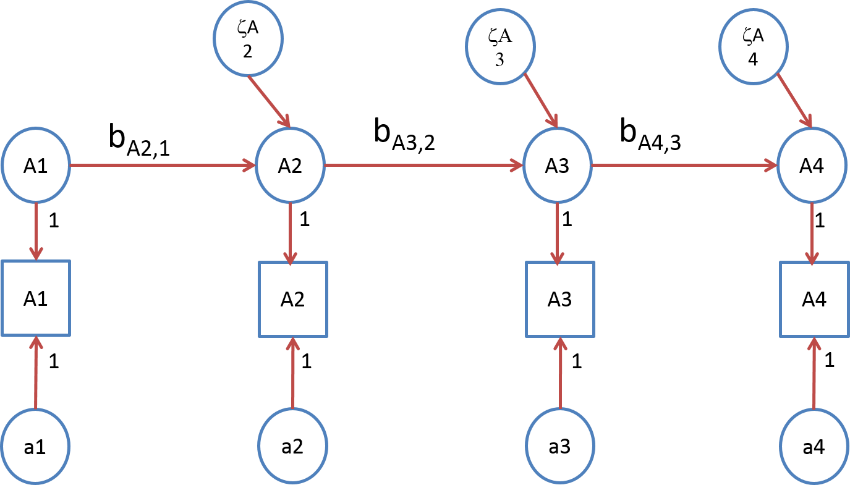 15
SA = (I-BA) YA (I-BA) t + QA
YA = 	var(A1)	0		0	0
			0	var(zA2)	0	0			0	0	 var(zA3)	0
			0	0		0	var(zA4)
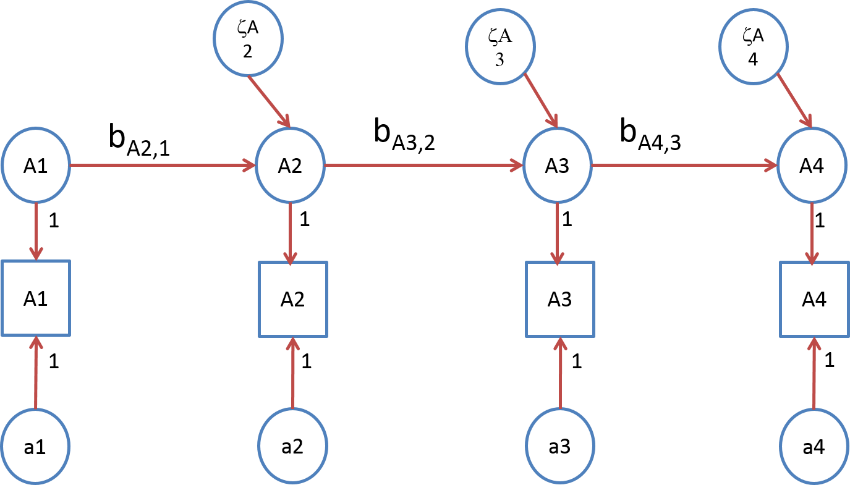 16
SA = (I-BA) YA (I-BA) t + QA
QA = 	var(a1)	0		0	0
			0	var(a2)	0	0			0	0	 var(a3)	0
			0	0		0	var(a4)
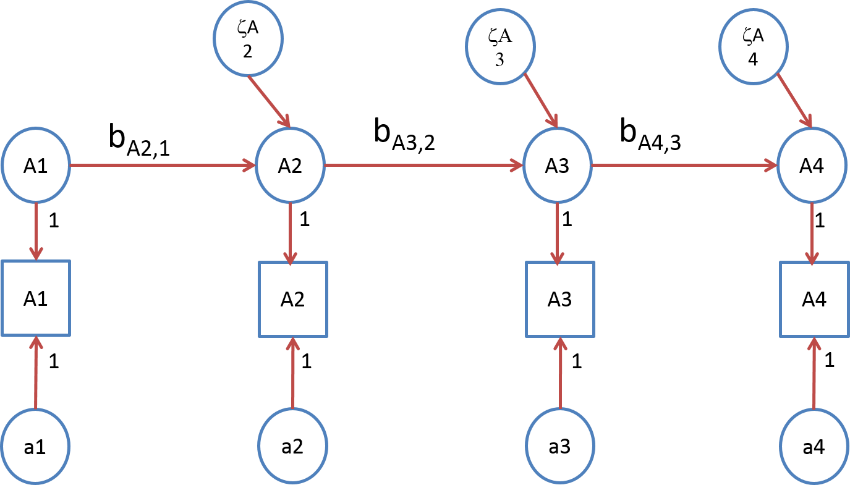 17
zA2
zA3
zA4
bA3,2
bA4,3
bA2,1
A1
A2
A3
A4
1
1
1
1
A1
A2
A3
A4
1
1
1
1
a2
a3
a1
a4
The genetic simplex (note my scaling)
18
zA
zA
zA
A11
A12
A13
A14
1
y11
y12
y13
y14
zE
zE
zE
1
E11
E12
E13
E14
1
zC
zC
zC
C1
C2
C3
C4
1
E21
E22
E23
E24
1
zE
zE
zE
y21
y22
y23
y24
1
A21
A22
A23
A24
zA
zA
zA
zA
A12
a2
c2
y12
zE
e2
E12
Occasion specific effects
zC
C2
a2
E22
zE
c2
y22
e2
A22
zA
Question: h2, c2, and e2 at each time point? 

var(yt) = 
{var(At) + var(at)} + {var(Ct) + var(ct)} + {var(Et) + var(et)}


h2= {var(At) + var(at)} / var(yt)
c2= {var(Ct) + var(ct)} / var(yt)
e2= {var(Et) + var(et)} / var(yt)
zA
A12
a2
c2
y12
zE
e2
E12
zC
C2
21
Question: contributions to stability t-1 to t

bAt-1,t2 var(At)  / {bAt-1,t2 var(At) + var(zAt)+var(at)}
bCt-1,t2 var(Ct)  / {bCt-1,t2 var(Ct) + var(zCt)+var(ct}
bEt-1,t2 var(Et)  / {bEt-1,t2 var(Et) + var(zEt)+var(et)}
zA
zA
A13
A14
y13
y14
zE
zE
E13
E14
zC
zC
C3
C4
22
Question: contributions to stability t-1 to t

{bAt-1,t2 var(At)+ bCt-1,t2 var(Ct)+ bEt-1,t2 var(Et)} 

[{bAt-1,t2 var(At) + var(zAt)+var(at)}
+  {bCt-1,t2 var(Ct) + var(zCt)+var(ct}
+ {bEt-1,t2 var(Et) + var(zEt)+var(et)}]
Decompose the phenotypic covariance into A,C,E components
23
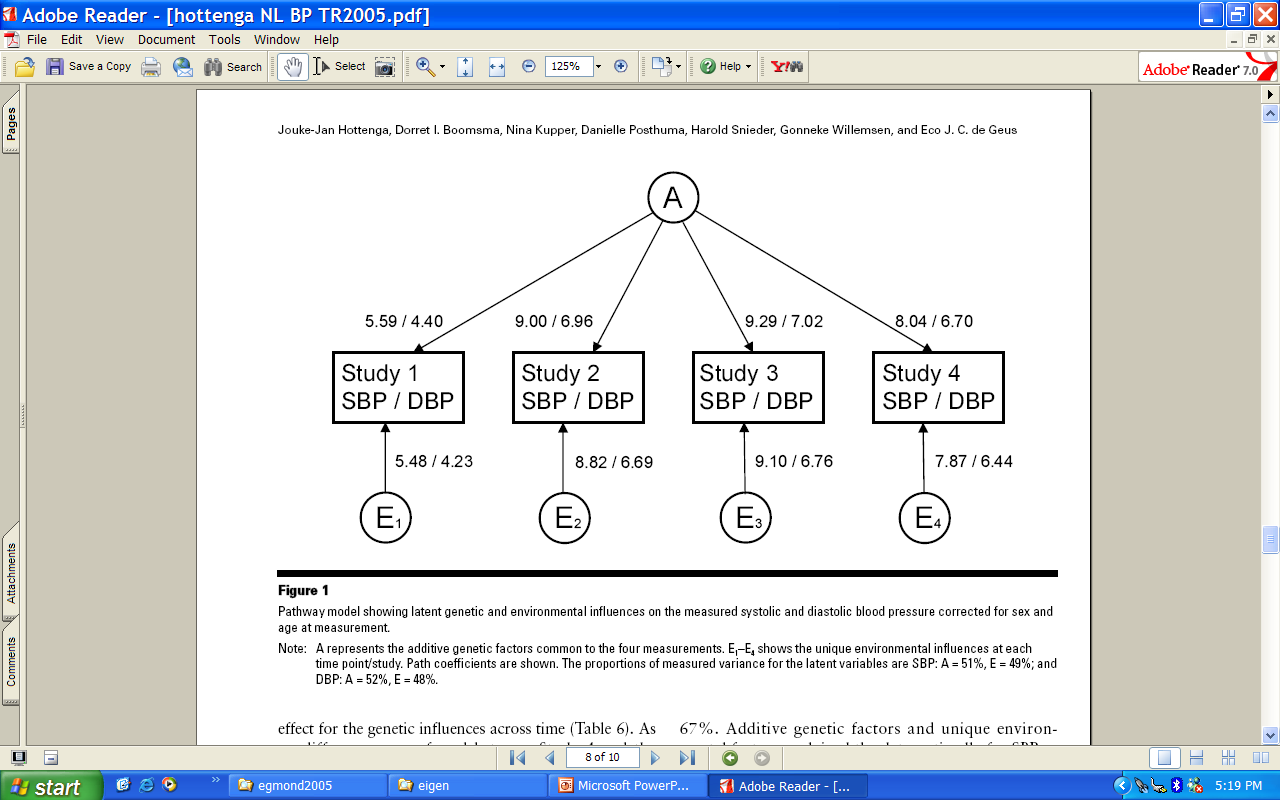 Hottenga, etal. Twin Research and Human Genetics, 2005
24
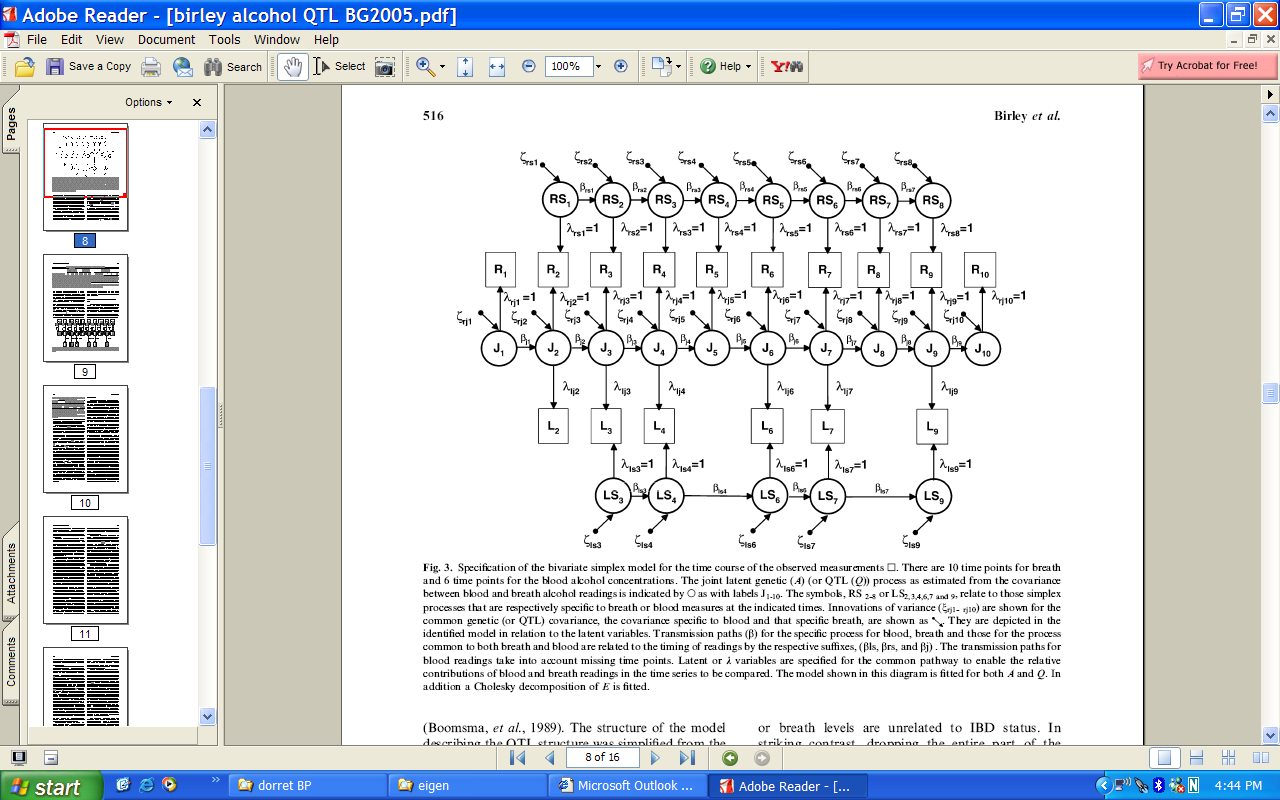 Birley et al. Behav Genet 2005 (alternative: growth curve modeling)
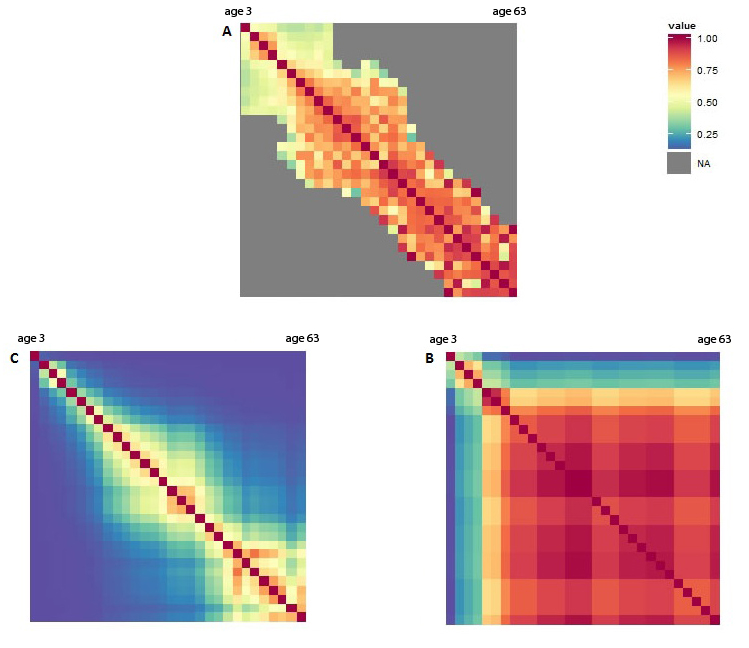 Nivard et al, 2014
Anx/dep stability due to A and E from 3y to 63 years
26
Variations on the theme
27
zA
zA
zA
A11
A12
A13
A14
1
y11
y12
y13
y14
zE
zE
zE
1
E11
E12
E13
E14
1
zC
zC
zC
C1
C2
C3
C4
1
E21
E22
E23
E24
1
zE
zE
zE
y21
y22
y23
y24
1
A21
A22
A23
A24
zA
zA
zA
Phenotype-to-phenotype transmission (Eaves etal. 1986)
zA
zA
zA
A11
A12
A13
A14
1
y11
y12
y13
y14
zE
zE
zE
1
E11
E12
E13
E14
1
zC
zC
zC
C1
C2
C3
C4
1
E21
E22
E23
E24
1
zE
zE
zE
y21
y22
y23
y24
1
A21
A22
A23
A24
zA
zA
zA
Sibling “interaction” mutual direct phenotypic influence (Eaves, 1976; Carey, 1986)
a
a
a
A
A
A
A
y
y
y
y
e
e
e
E
E
E
E
c
c
c
C
C
C
C
E
E
E
E
e
e
e
y
y
y
y
A
A
A
A
a
a
a
30
Niching picking (Eaves et al., 1977)
a
a
a
A
A
A
A
a1
a2
a3
y
y
y
y
e
e
e
E
E
E
E
b2
b3
b1
c
c
c
C
C
C
C
E
E
E
E
b1
b2
b3
e
e
e
a1
a2
a3
y
y
y
y
A
A
A
A
a
a
a
31
Niching picking (Eaves et al., 1977)
“Niche-picking”

During development children seek out and create and are furnished surrounding (E) that fit their phenotype.

A smart child growing up will pick the niche that fits her/her phenotypic intelligence.

A anxious child growing up may pick out the niche that least aggrevates his / her phenotypic anxiety. 

Phenotype of twin 1 at time t -> environment of twin 1 at time t+1 (parameters at)
32
Mutual influences

During development children’s behavior may contribute to the environment of their siblings.

A smart child growing up will pick the niche that fits her/her phenotypic intelligence and in so doing may influence (contriibute to) the environment of his or her sibling.

A behavior of an anxious child may be a source of stress for his or her siblings. 

Phenotype of twin 1 at time t -> environment of twin 2 at time t+1 (parameters bt)
33
ACE simplex T=4
Identification in ACE simplex with no additional constraints.

Except:  Occasion specific residual variance decomposition:
Var[y(t)|A(t), E(t), C(t)] = var[e(t)]
Var[e(t)] = var[a(t)]+var[e(t)], t=1,…,4
34
Identification #1 T=4
phtiE(t+1)j (i=j)  		phtiE(t+1)j (i≠j)
a1, a2, a3 			b1, b2, b3	 	(not ID)
a1, a2=a3 	 		b1, b2=b3
ak=b0a+(k-1)*b1a	bk=b0b+(k-1)*b1b (k=1,2,3)
but 
a1=a2,a3 	 		b1= b2,b3		 (not ID)

Presence of C not relevant to this results
Good…..?
35
a
a
a
A
A
A
A
a1
a2
a3
y
y
y
y
e
e
e
E
E
E
E
b2
b3
b1
c
c
c
C
C
C
C
E
E
E
E
b1
b2
b3
e
e
e
a1
a2
a3
y
y
y
y
A
A
A
A
a
a
a
36
N required given plausible values ACEa1, a2=a3 & b1, b2=b3
ak	bk	 	~N (power=.80)
.10 	.10		11700
.10	.15		4700
.15	.10		12100
.15 	.15		4800
Hypothesis:  	a1=a2=a3=0 & b1= b2=b3 =0 	(4df)
Good....?
37
zA
zA
zA
A11
A12
A13
A14
1
y*11
y*12
y*13
y*14
a1
a3
a2
E
zE
zE
1
b1
b2
b3
E11
E12
E13
E14
1
zC
zC
zC
Not Good!
C1
C2
C3
C4
1
E21
E22
E23
E24
b1
1
b2
b3
zE
zE
zE
a3
a1
a2
y*21
y*22
y*23
y*24
1
A21
A22
A23
A24
zA
zA
zA
zA
zA
zA
A11
A12
A13
A14
1
y*11
y*12
y*13
y*14
a2
a3
a1
zE
zE
zE
1
b1
b2
b3
E11
E12
E13
E14
E21
E22
E23
E24
b3
b2
b1
1
zE
zE
zE
a1
a2
a3
y*21
y*22
y*23
y*24
1
A21
A22
A23
A24
zA
zA
zA
N required given plausible values AEa1, a2=a3 & b1, b2=b3
ak	bk	 	~N (power=.80)
.10 	.10		620
.10	.15		260
.15	.10		580
.15 	.15		240
Good...?
Hypothesis:  	a1=a2=a3=0 & b1= b2=b3 =0 	(4df)
40
True AE+ak & bk (Nmz=Ndz=1000)
ak	bk	ACE simplex
		df=61
					
.10 	.10 	5.44  
.10	.15 	11.22
.15	.10 	5.62  	
.10	.15 	11.54
Good...?
(approximate model equivalence)
41
[Speaker Notes: Overall chi2 fit of false model to true model. Not a ratio test of specific hypothesis.]
zA
zA
zA
A11
A12
A13
A14
1
y*11
y*12
y*13
y*14
a2
a3
a1
zE
zE
zE
1
b1
b2
b3
E11
E12
E13
E14
E21
E22
E23
E24
b3
b2
b1
1
zE
zE
zE
a1
a2
a3
y*21
y*22
y*23
y*24
1
A21
A22
A23
A24
zA
zA
zA
Full scale IQ.
261 MZ and 301 DZ twin pairs.
mean (std) ages
5.5y (.30), 6.8y (.19), 9.7y (.43), and 12.2y (.24).
The proportions of observed FSIQ data 
0.812, 0.295, 0.490, 0.828 (MZ twin 1) 
0.812, 0.295, 0.490, 0.828 (MZ twin 2) 
0.774, 0.379, 0.598, 0.797 (DZ twin1)
0.774, 0.379, 0.598, 0.797 (DZ twin 2)
43
5.5y	6.8y	9.7y	12.2y	 
 	
0.770	 0.674	0.840	 0.802 	MZ FSIQ correlation
0.641	 0.482	 0.481	 0.500 	DZ  FSIQ correlation
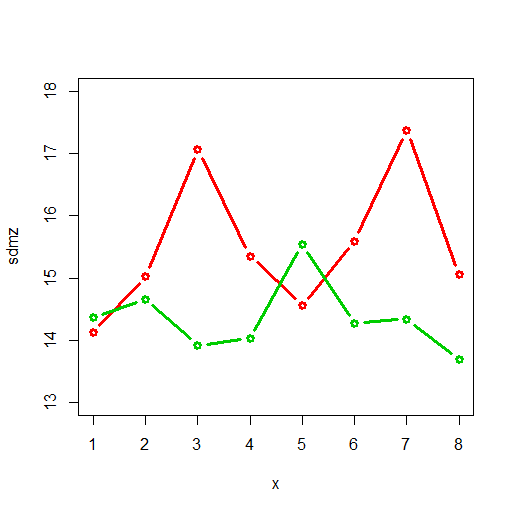 Red: MZ stdevs
Green: DZ stdevs
44
Fitted standard simplex

Var(at) = zero 		time specific A zero
Var(zA3) = var(zA4) = 0	A inno at t=3,4 zero
Chi2(63) = 76.8, p= 0.11
45
46
47
48
OPEN ACCESS
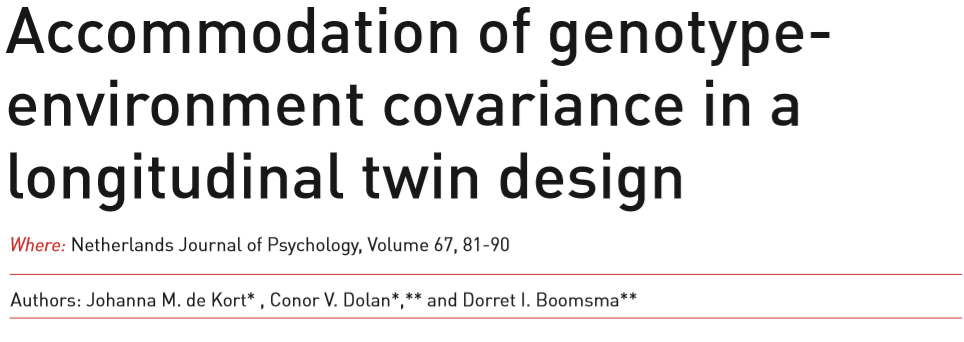 Dolan, C.V, Janneke M. de Kort, Kees-Jan Kan,  C. E. M. van Beijsterveldt, Meike Bartels and Dorret I. Boomsma (2014). Can GE-covariance originating in phenotype to environment transmission account for the Flynn effect? Journal of Intelligence. Submitted.
Dolan, C.V., Johanna M. de Kort, Toos C.E.M. van Beijsterveldt,  Meike Bartels, & Dorret I. Boomsma (2014). GE Covariance through phenotype to environment transmission: an assessment in longitudinal twin data and application to childhood anxiety. Beh. Gen. In Press.
49
A
A
A
A
A
A
A
1
y
y
y
y
a2
a3
a1
E
E
E
1
b1
b2
b3
E
E
E
E
E
E
E
E
b2
b3
b1
1
E
E
E
a1
a2
a3
y
y
y
y
1
A
A
A
A
A
A
A
Anxious depression
Twins aged 3,7,10,12 Netherlands Twin Register (NTR), which includes the Young NTR (YNTR; van Beijsterveldt, Groen-Blokhuis, Hottenga, et al., 2013)  
ASEBA CBCL instruments (Achenbach), maternal ratings
Observed 89%, 54%, 45%, 37% (NMZ=3480)
Observed 89%, 50%, 39%, 32% (NDZ=3145)
51
Phenotypic correlations
FIML phenotypic twin correlations

MZ: .71 (3), .58 (7), .58 (10), and .63 (12). 
DZ: .31 (3), .36 (7), .35 (10), and .40 (12).
 
From 7y onwards looks like ACE model
52
Model 		logl		npar	AIC		BIC

1 ACE			-69528.5	28	139113	139303
3 AE			-69537.9	20	139115	139251

4 AE + ak, bk		-69519.3	24	139086	139249
5 AE + bk		-69522.1	22	139088	139237

6 ACE ph1->ph2 (2)-69522.0	24	139093	139256
7 ACE ph->ph (1)	-69537.1	22	139119	139268
53
a
a
a
A
A
A
A
1
b2
b2
y
y
y
y
e
e
e
b1
1
E
E
E
E
b1
b2
b2
E
E
E
E
1
e
e
e
y
y
y
y
1
b1=0.123 (s.e. .041) and b2 = b3 = 0.062 (s.e. .027)
A
A
A
A
a
a
a
54
Parameter estimates in the analysis of Anxiety from 3y to 12y. ML estimates and robust standard errors in parentheses in the AE simplex with parameter bk, logl = -69522.1). 
 
		t=1 (3y)		t=2 (7y)		t=3 (10y)		t=4 (12y)
bAt,t-1		-		0.277 (.062)	0.886 (.099)	0.790 (.100)
s[zAt]		2.450 (.098)	1.881 (.152)	1.189 (.302)	1.214 (.277)
bEt,t-1		-		0.414 (.182)	1.017 (.232)	0.799 (.125)
s[zEt]		1.034 (.240)	1.173 (.229)	1.212 (.307)	0.728 (.477)
s[at]		0.956 (.227)	0.956 (.227)	0.956 (.227)	0.956 (.227)
s[et]		1.375 (.173)	1.375 (.173)	1.375 (.173)	1.375 (.173)
 
b1 		0.123 (.041)	
b2=b3 		0.062 (.027)
55
A1				E1		 
1.00								A1
0.34 1.00
0.28 0.83 1.00
0.23 0.67 0.81 1.00

0.00 0.00 0.00 0.00 		1.00				E1
0.12 0.04 0.03 0.03 		0.33 1.00
0.11 0.07 0.06 0.04 		0.25 0.74 1.00
0.12 0.10 0.10 0.08 		0.22 0.66 0.89 1.00

0.50 0.17 0.14 0.11 					 		A2
0.17 0.50 0.42 0.34 		 	Correlated E – But not C!
0.14 0.42 0.50 0.41 		  
0.11 0.34 0.41 0.50			 	 

0.00 0.00 0.00 0.00		0.00 0.10 0.09 0.09 	 	E2
0.23 0.08 0.07 0.05		0.10 0.09 0.11 0.15 	 
0.20 0.13 0.11 0.09 		0.09 0.11 0.12 0.18 	 
0.20 0.18 0.18 0.14 		0.09 0.15 0.18 0.22
G-E covariance
56
[Speaker Notes: Red A-E cov, Green is not C! DZ twins]
Identification #2 T=4 bA2,1 =bA3,2 =bA4,3  ORbC2,1 =bC3,2 =bC4,3 ORbE2,1 =bE3,2 =bE4,3 OR (of course)bC2,1 =bC3,2 =bC4,3 = bE2,1=bE3,2 =bE4,3
phtiE(t+1)j (i=j)  		phtiE(t+1)j (i≠j)
a1, a2, a3 			b1, b2, b3
57